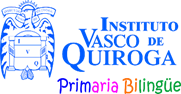 Evidencias desempeño alumnos de 5º.- Habilidades básicas. 
Maestra: Carmen Parra Acosta.
LECTURA
ACTIVIDAD: Hagamos esquemas
PROPÓSITO: Identificar ideas principales
Estrategia 1: Lectura grupal (buena velocidad y rezago)
LECTURA
ACTIVIDAD: Hagamos esquemas
PROPÓSITO: Identificar ideas principales
Estrategia 2: Esquemas grupales, esquemas individuales
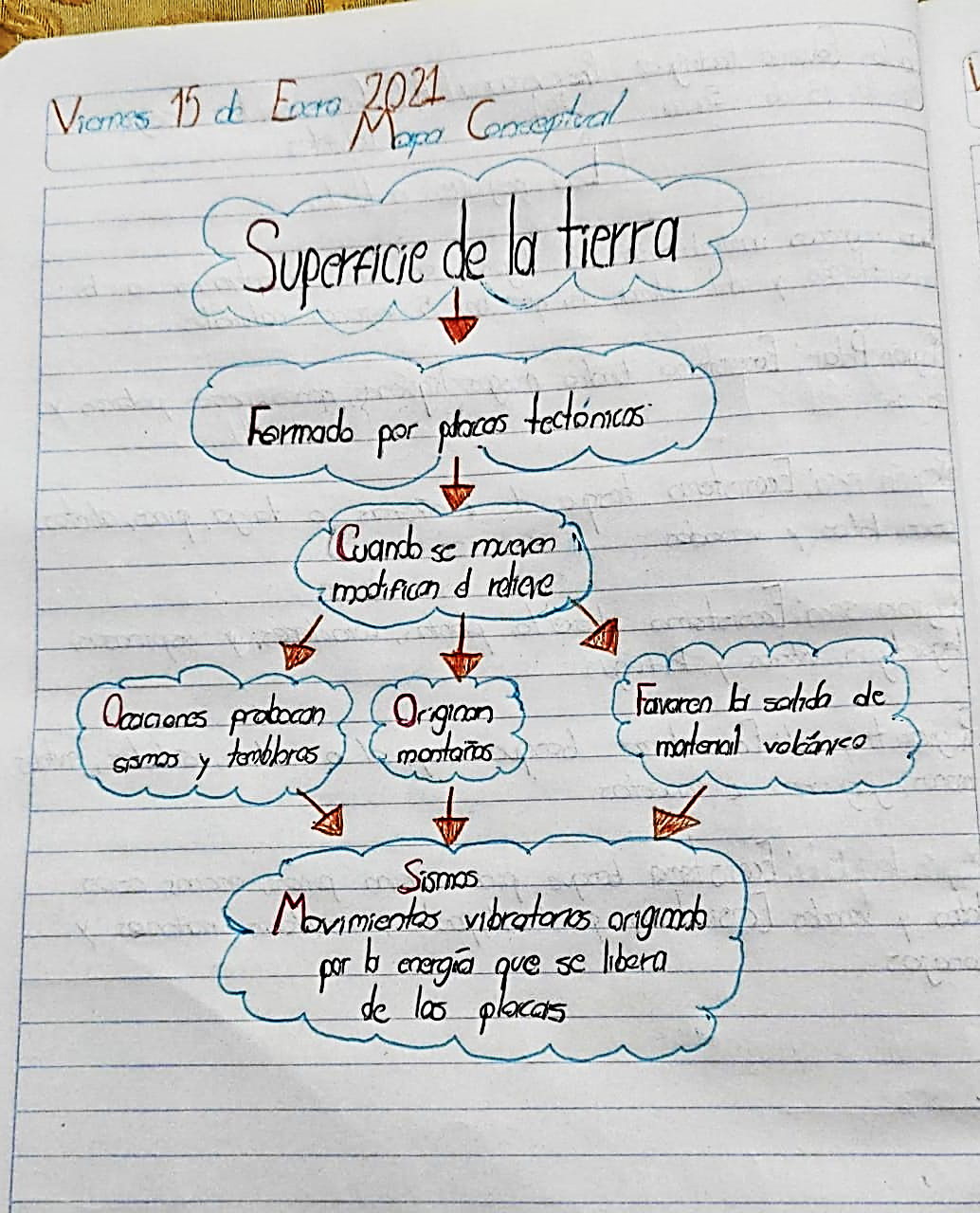 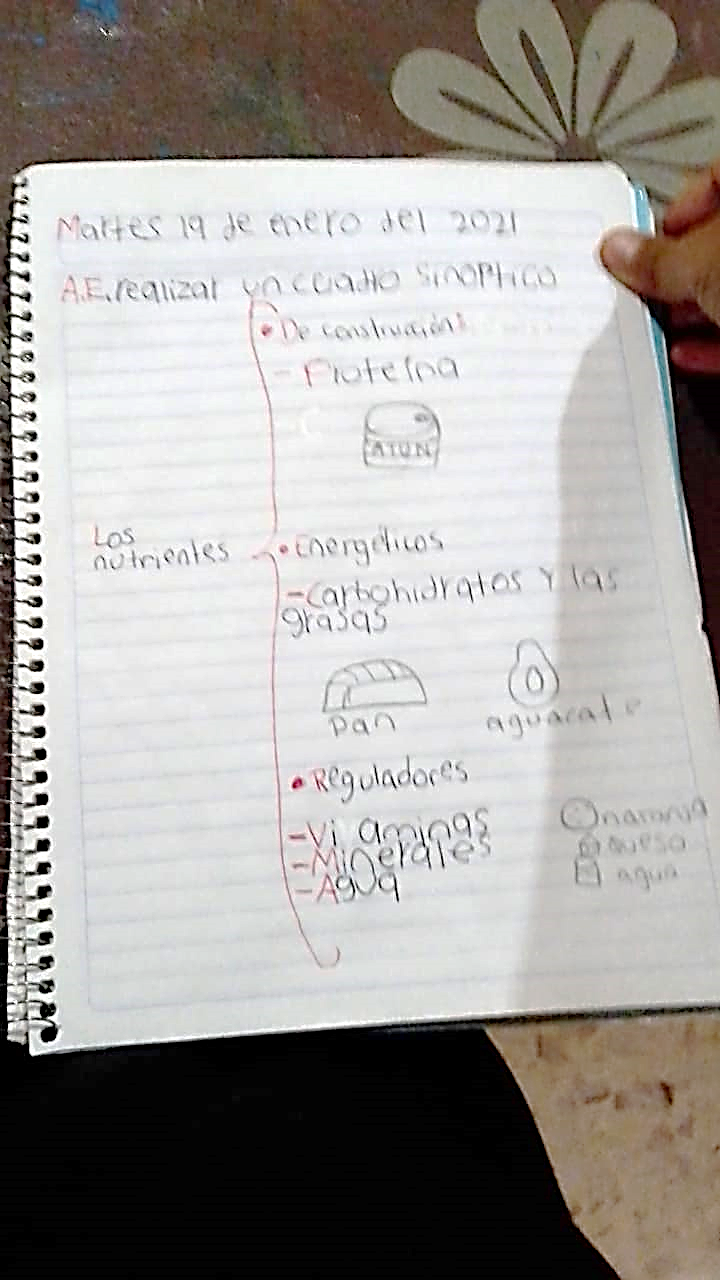 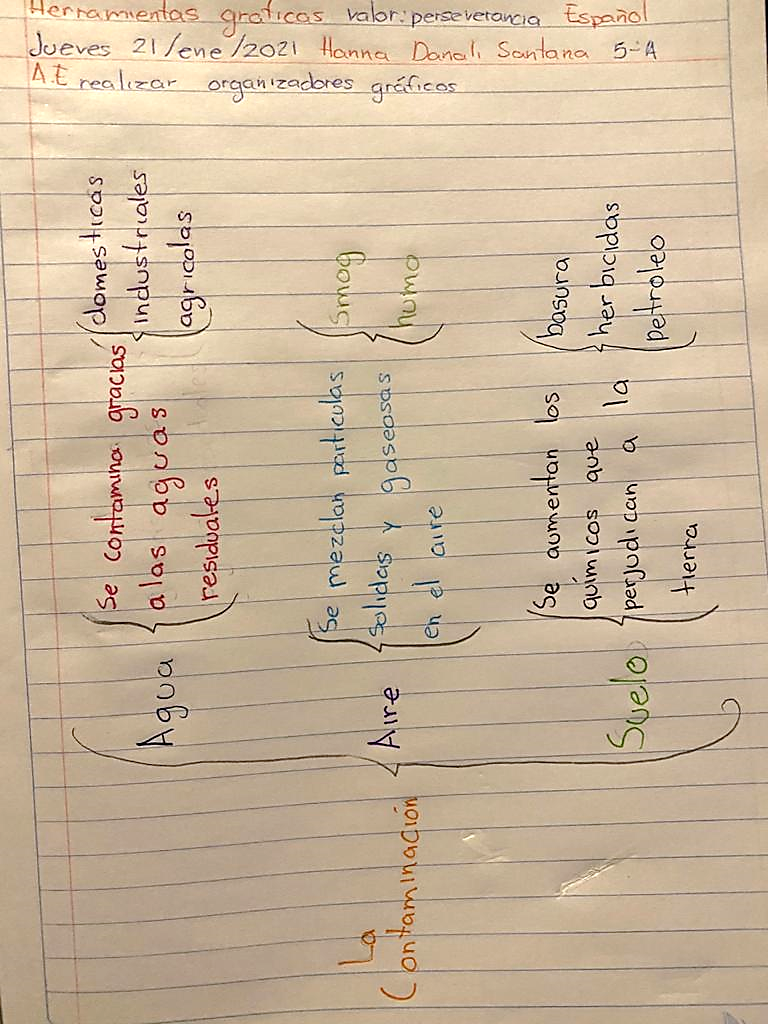 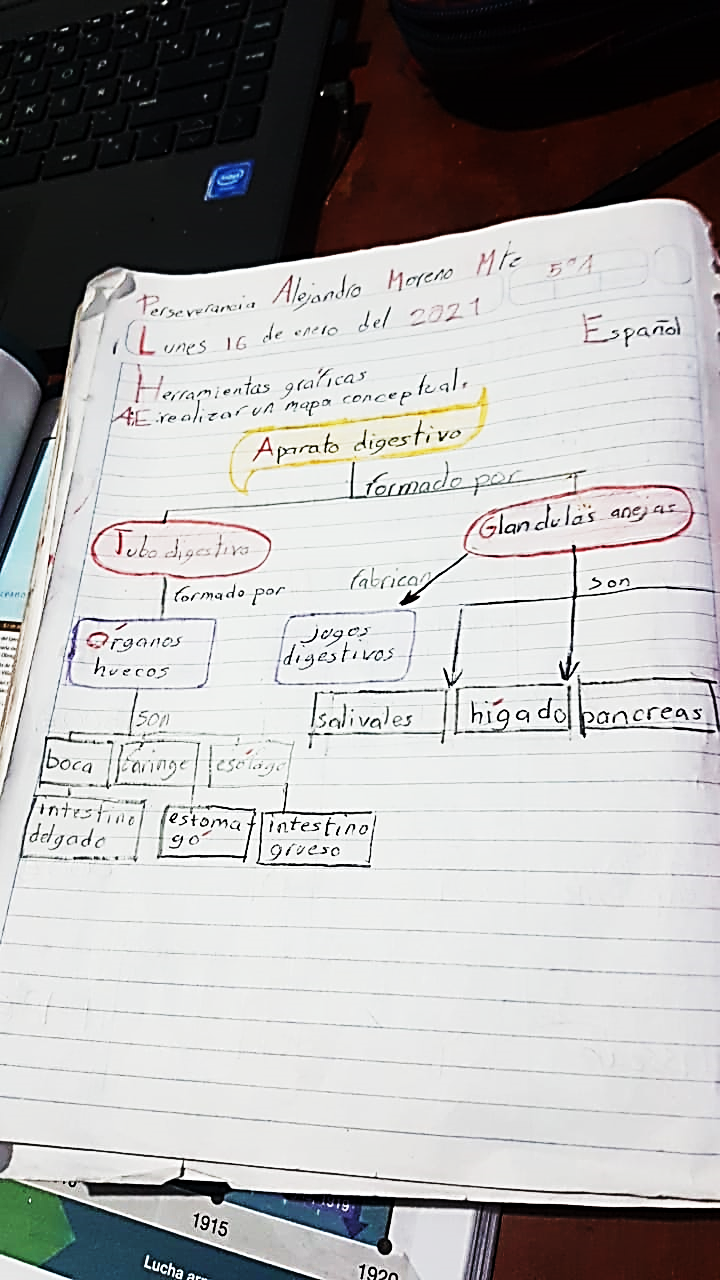 ESCRITURA
ACTIVIDAD: ¡Extra, extra!
PROPÓSITO: Recabar información de textos, para producir los propios
Estrategia 1: Lectura grupal (buena velocidad y rezago)
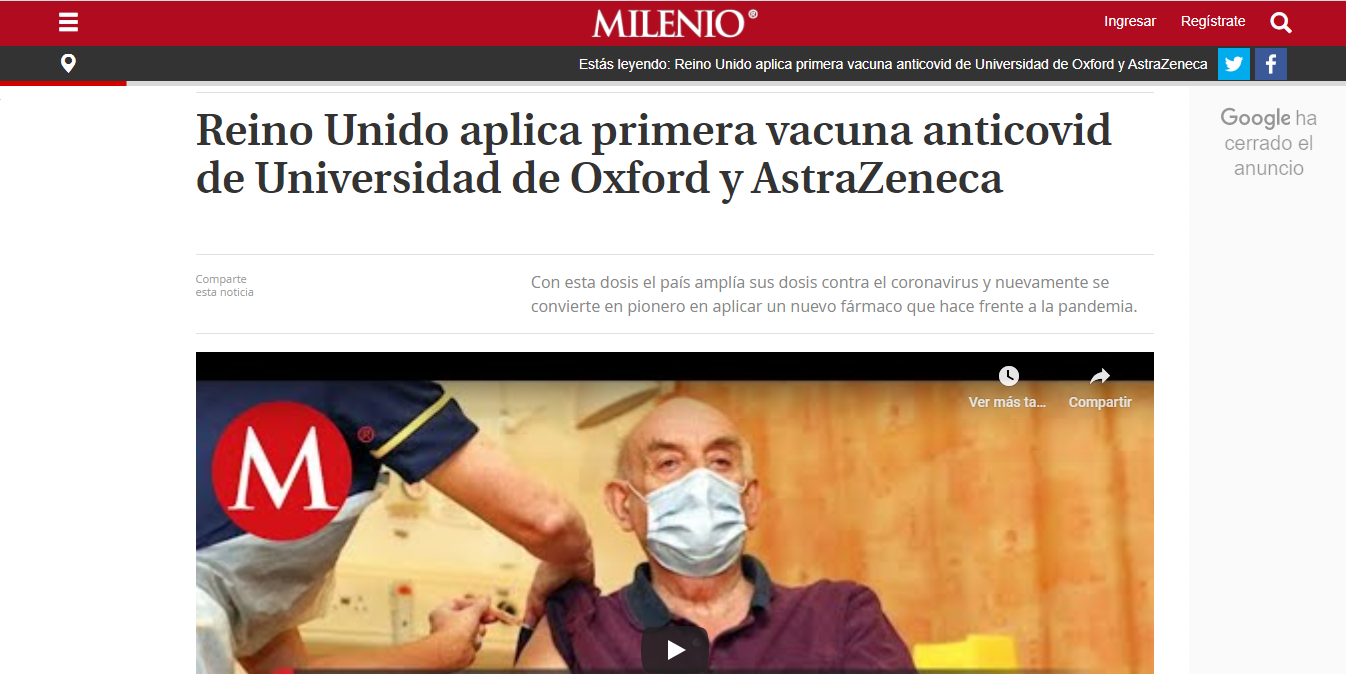 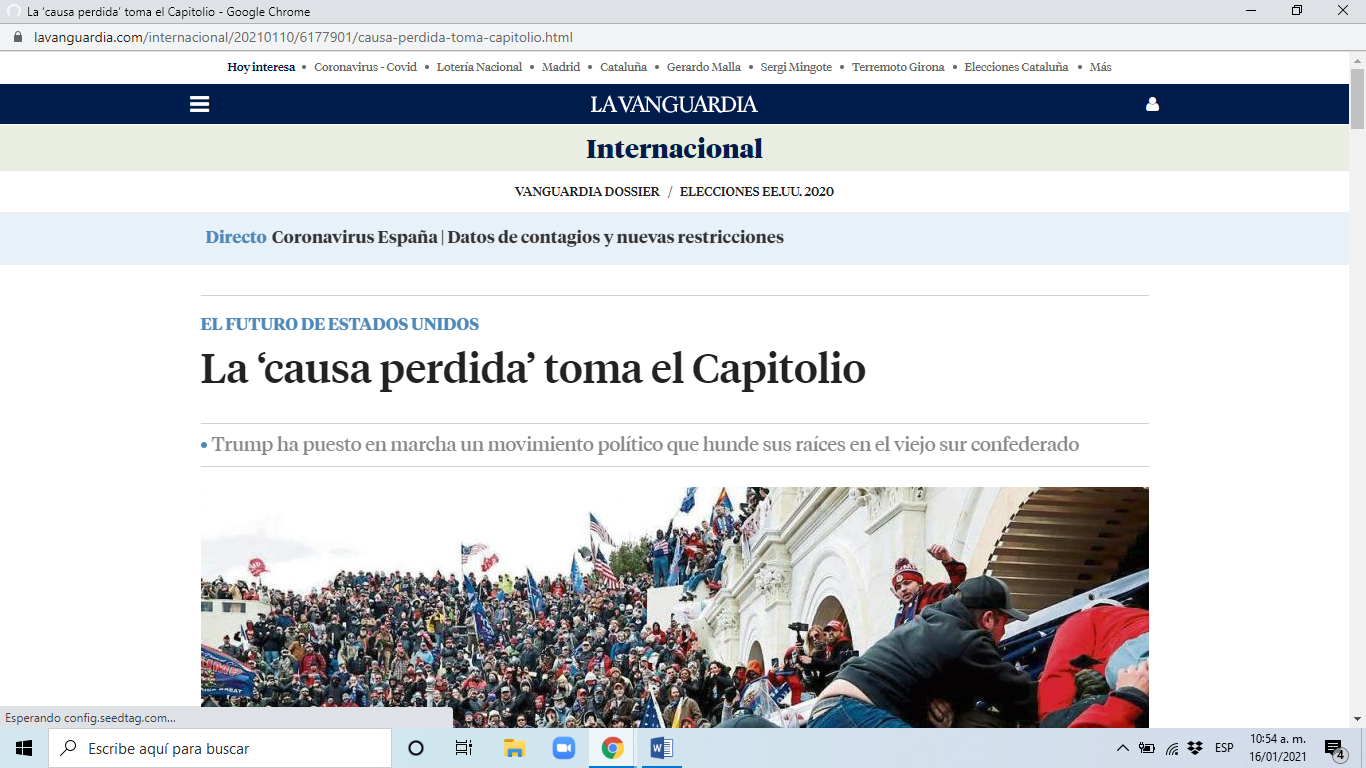 ESCRITURA
ACTIVIDAD: ¡Extra, extra!
PROPÓSITO: Resumir información de textos, para producir los propios
Estrategia 2: Realizar su propio boletín informativo
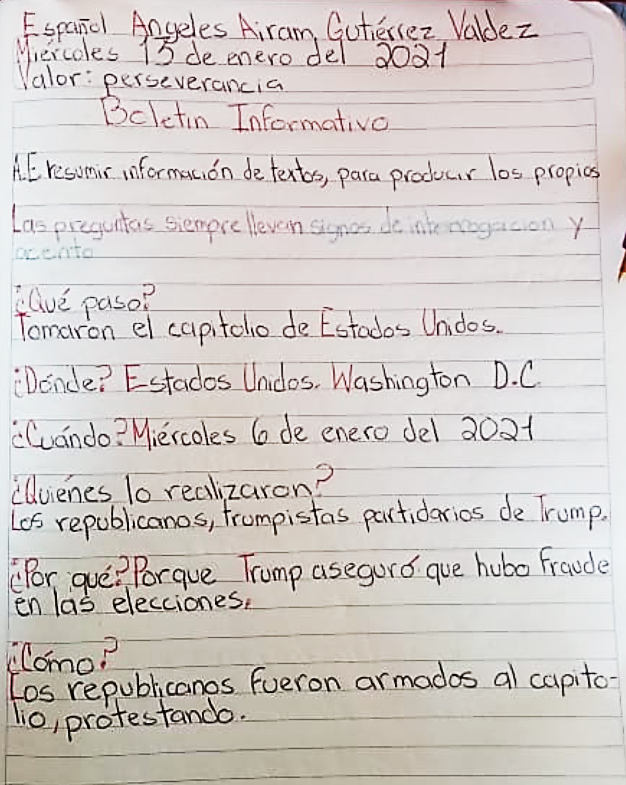 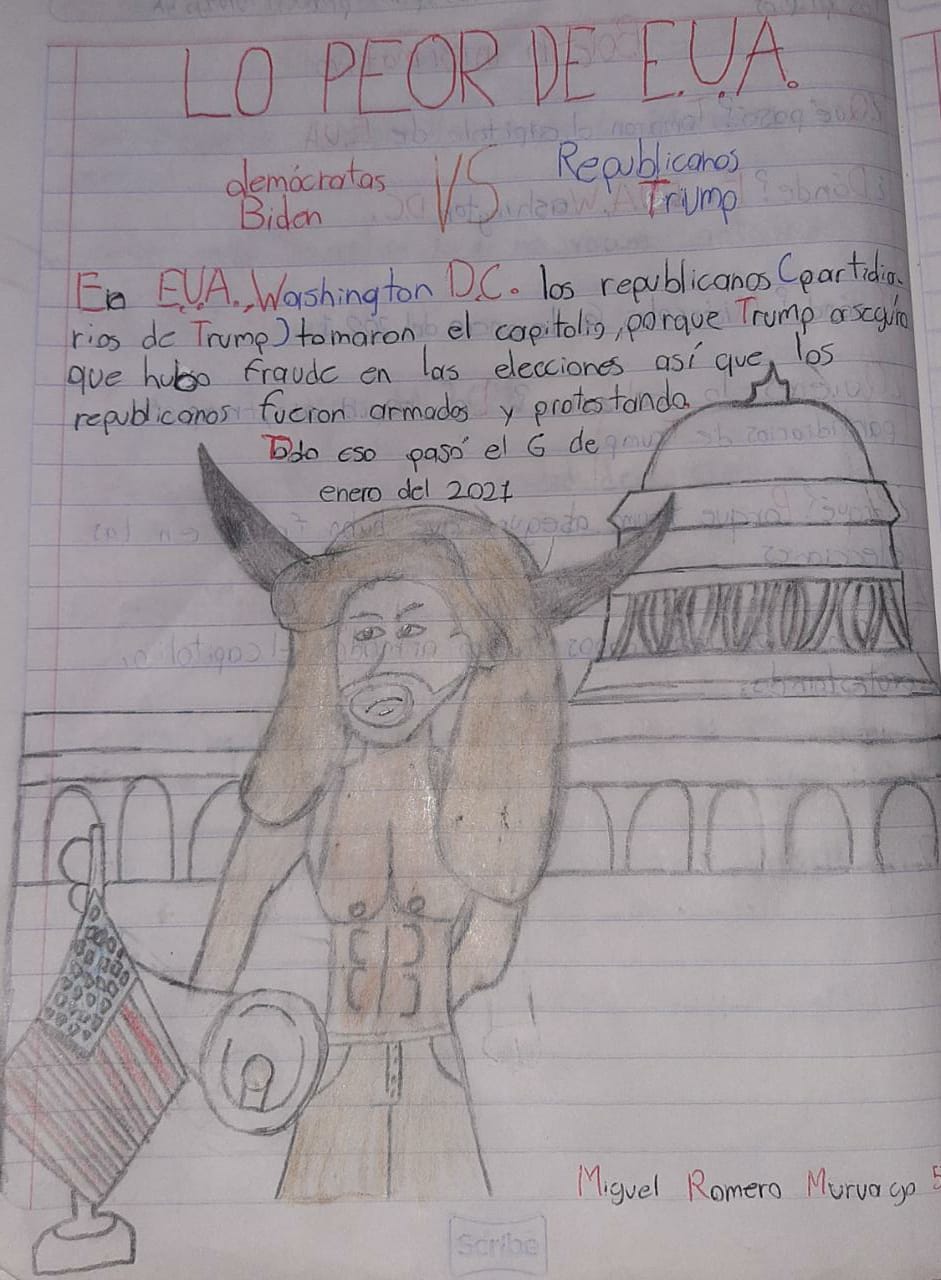 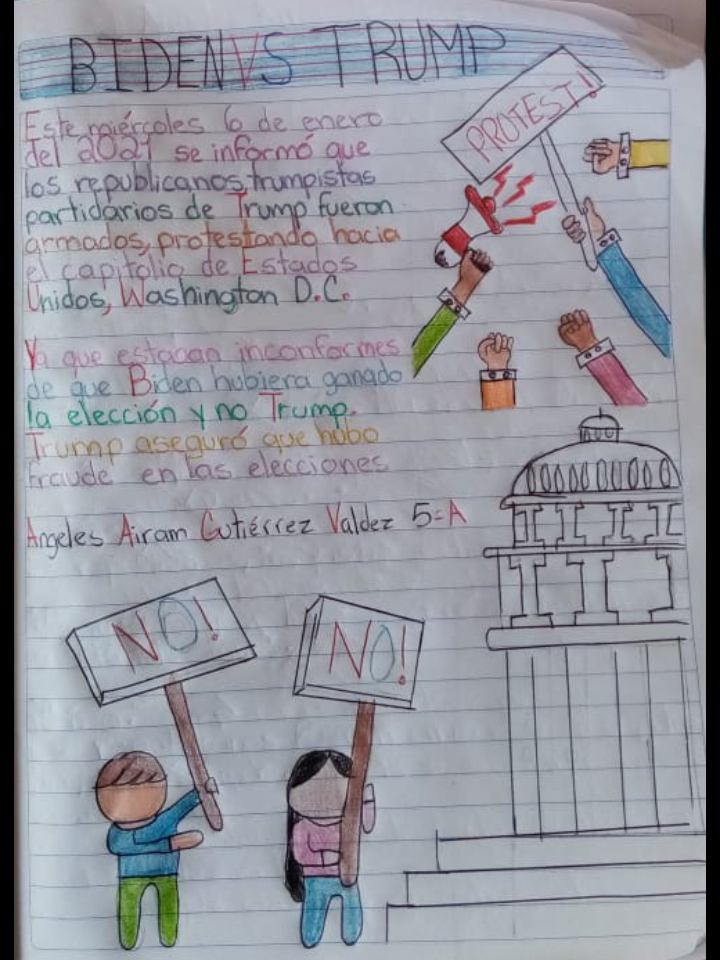 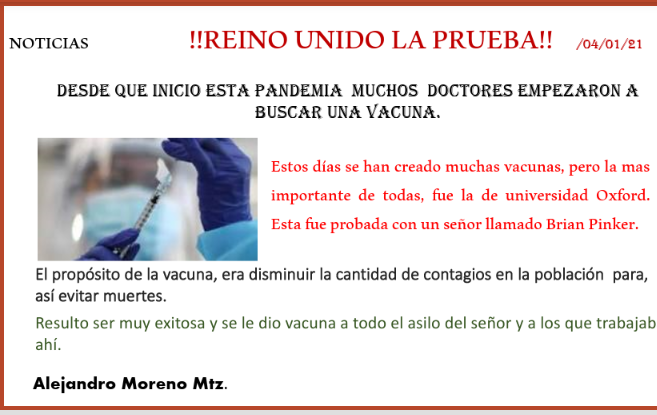 CÁLCULO MENTAL
ACTIVIDAD: Dobles y mitades
PROPÓSITO: Reforzar estrategias para el cálculo mental
Estrategia: BASTA de cálculo mental
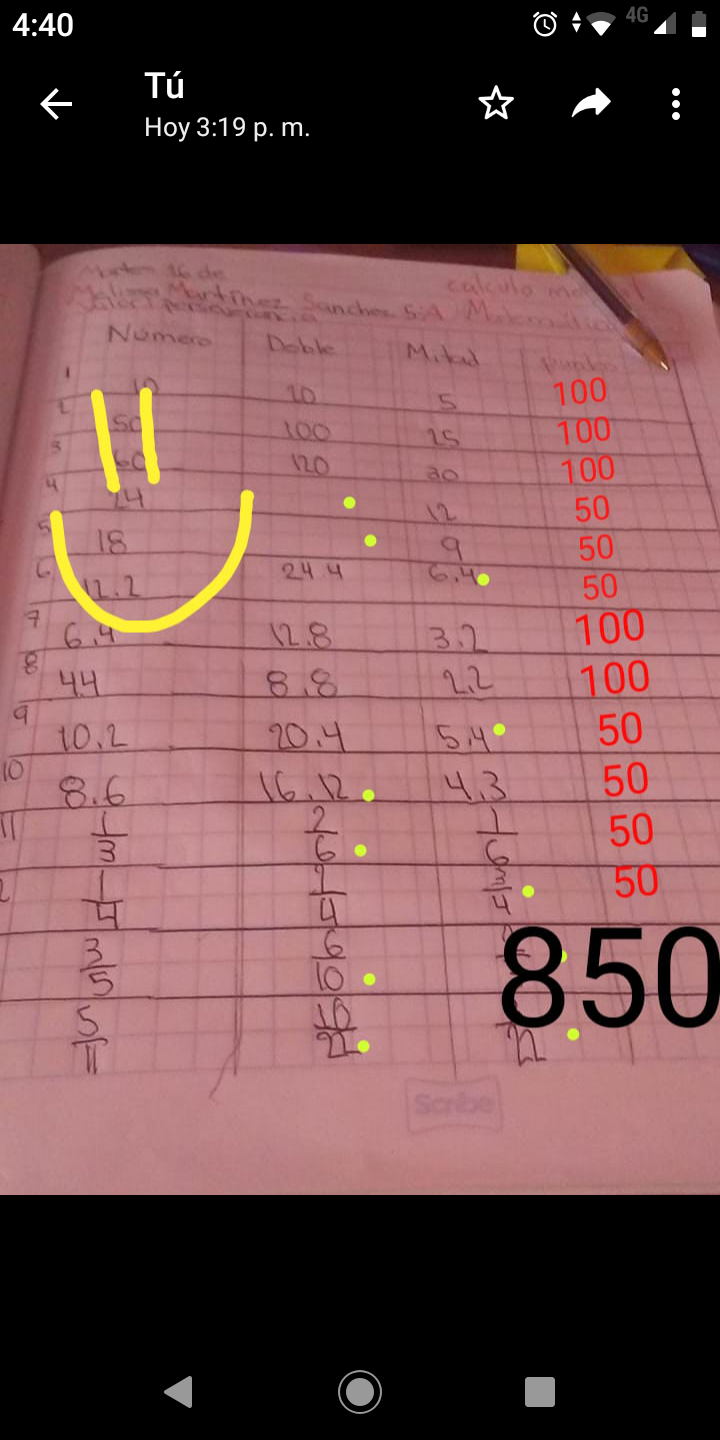 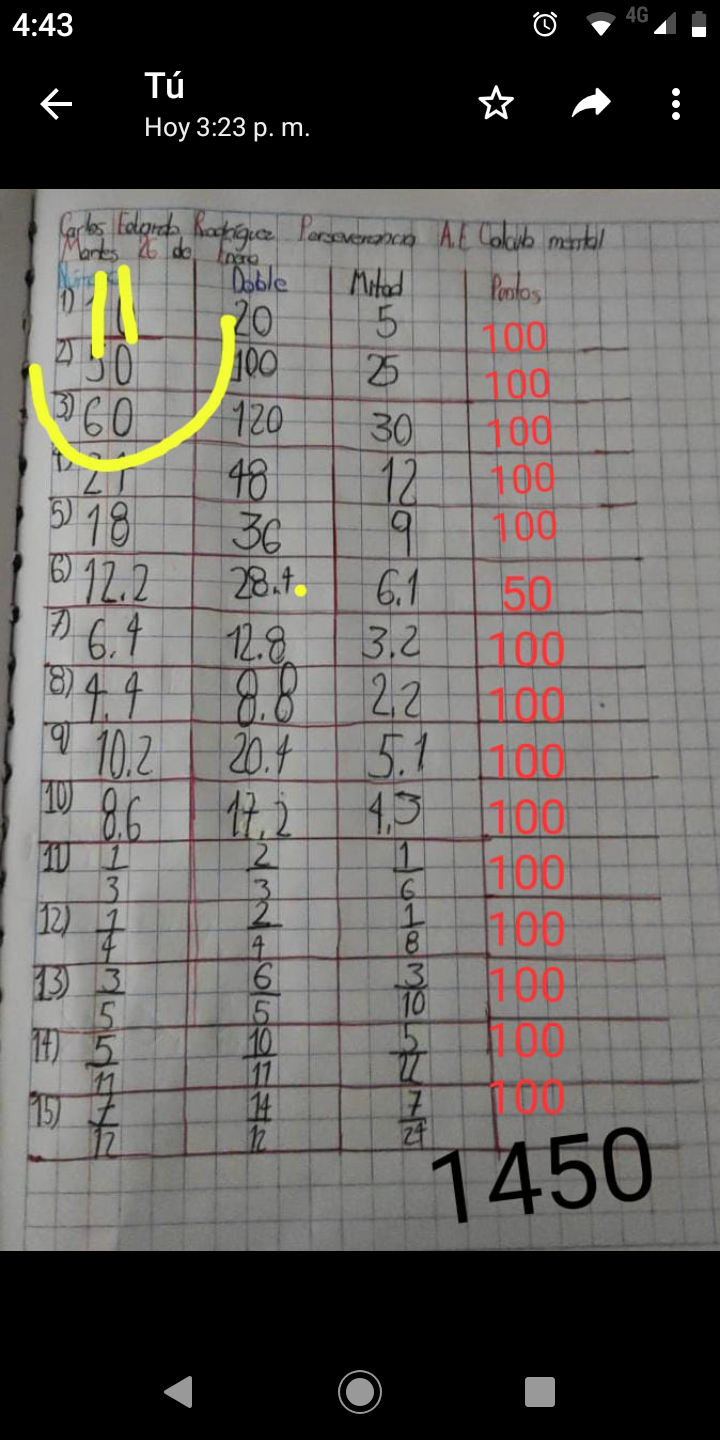 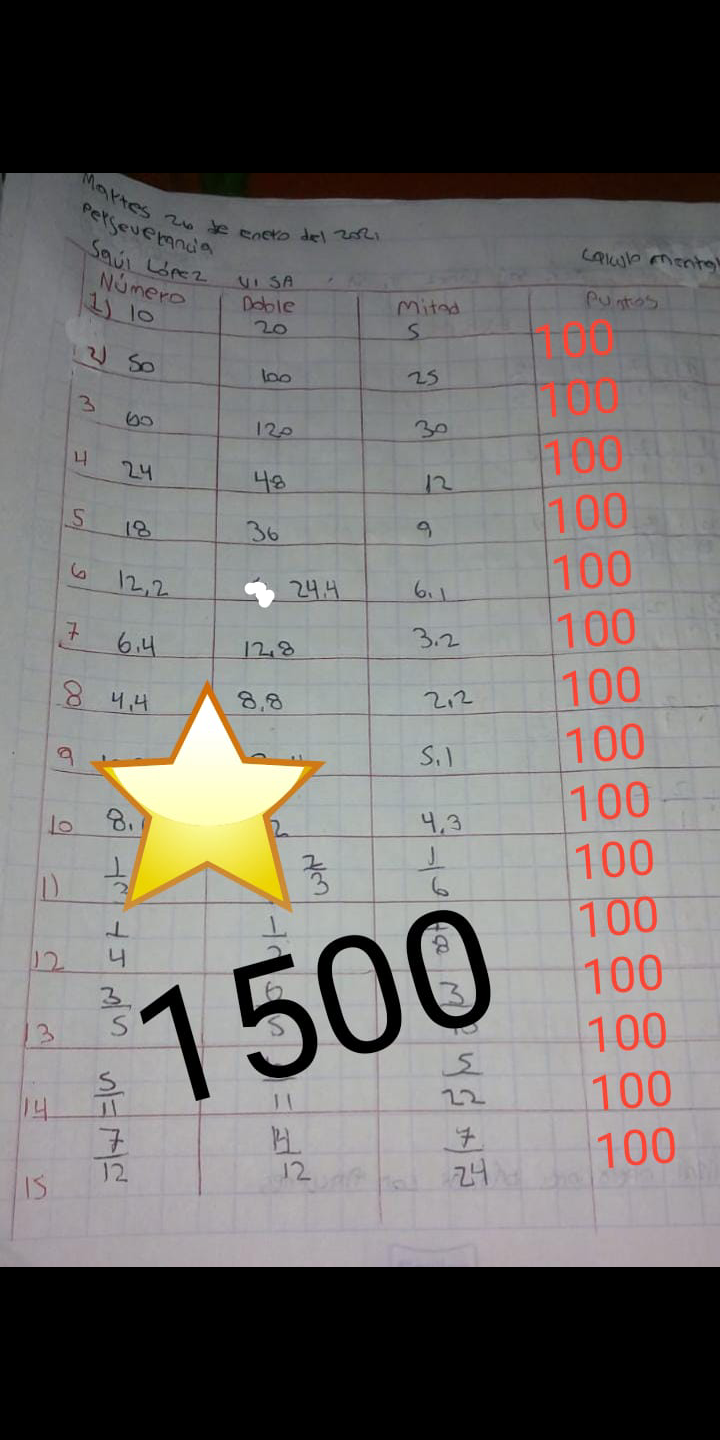